CLASSIC ROADSIDE
Christchurch
Main South Rd - Hornby (IN)
PANEL ID: CHCH15-61
43,491No
Orientation:Physical Size:
Daily Visuals:Illuminated:
205°6 x 3m
This panel located on multi-laned arterial Main South Rd reaches eastbound audiences from Hornby en route to the CBD, Riccarton, and coastal suburbs. Businesses in the vicinity include Countdown, New World, Trade Depot and Supercheap Auto. Riccarton Mall and University of Canterbury are nearby. This location is a standout for audiences that visit Electronics Stores, Department Stores, Outdoors Stores, Big Box Retailers and more (LANDMARKS ID).
Find on Google Maps
Find on Google Maps
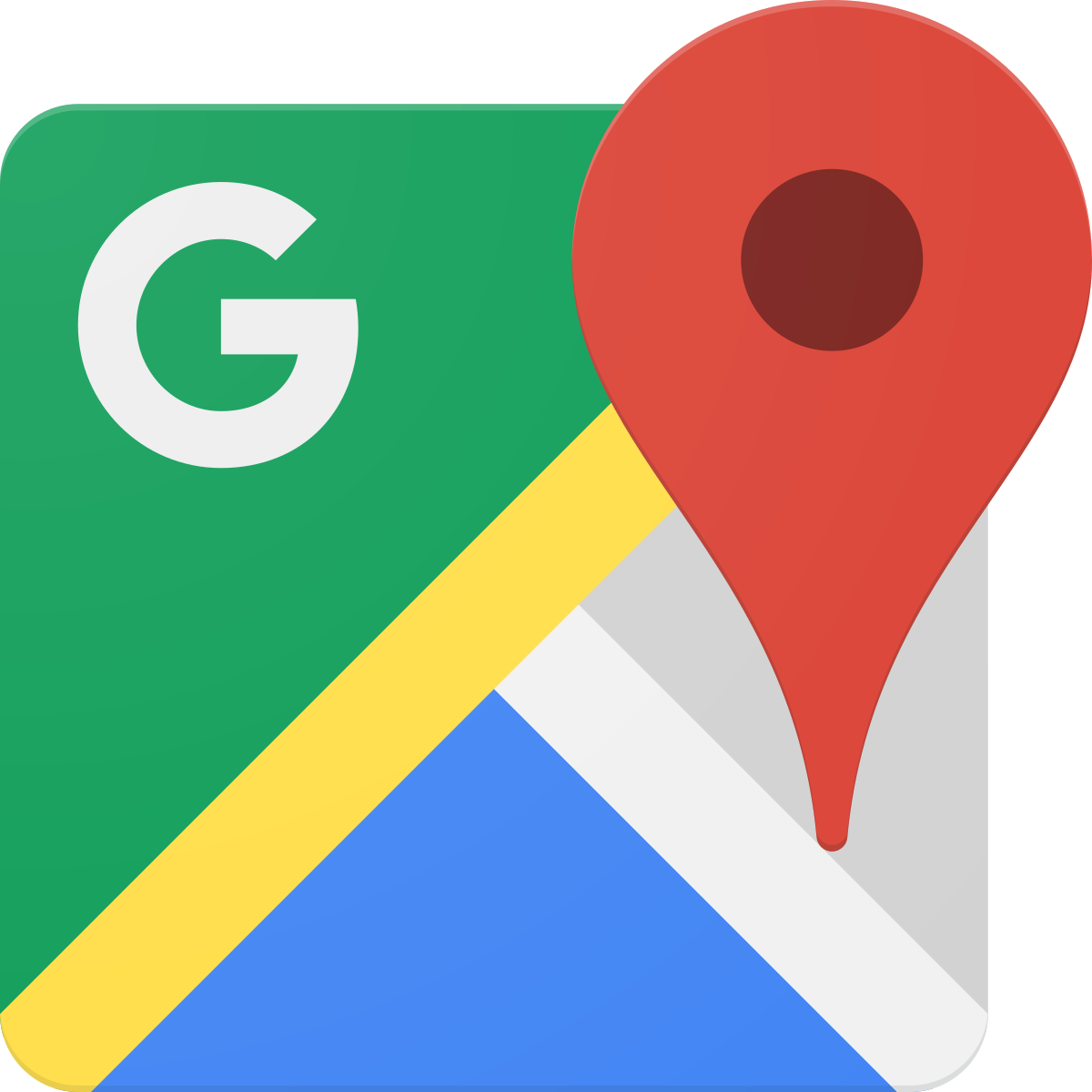 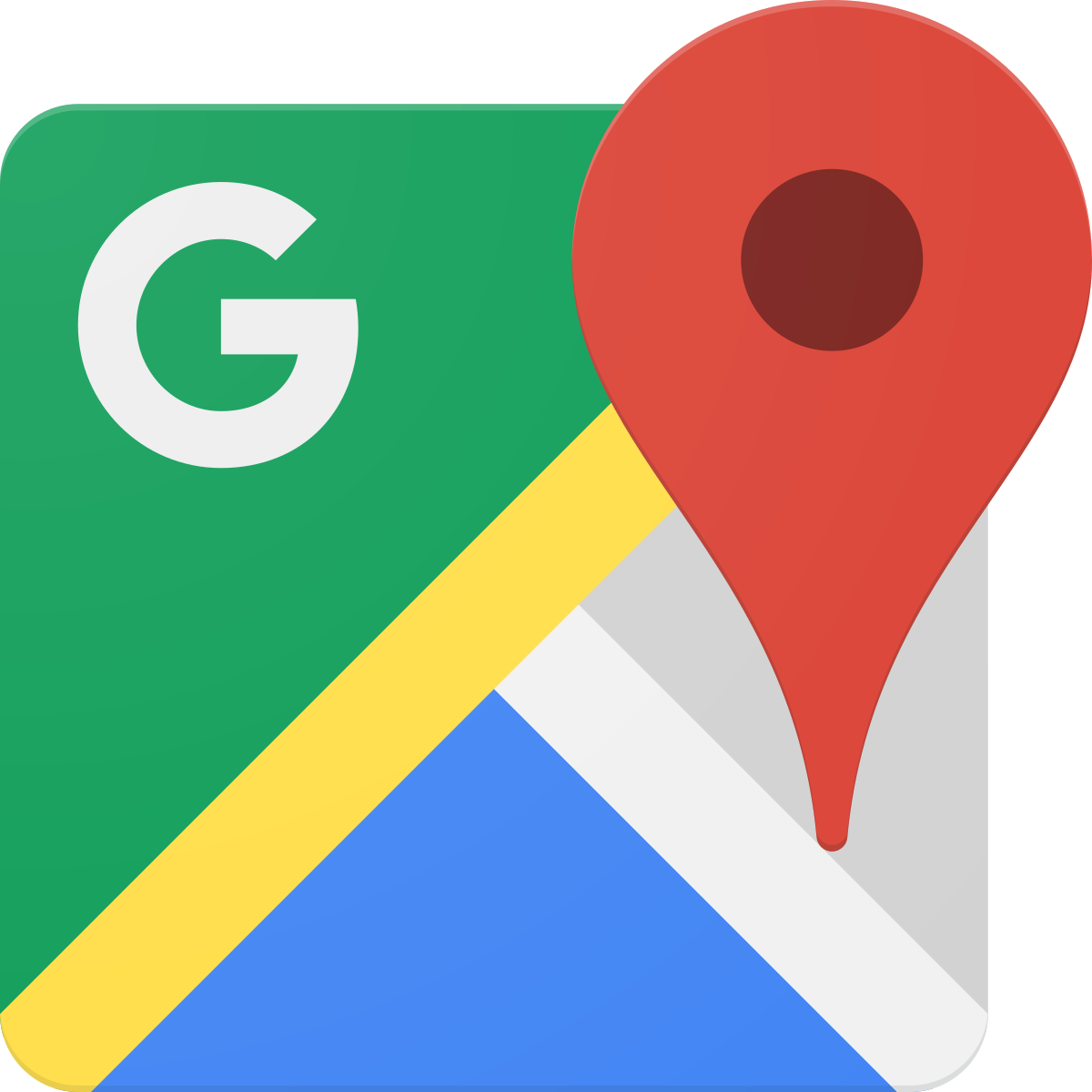